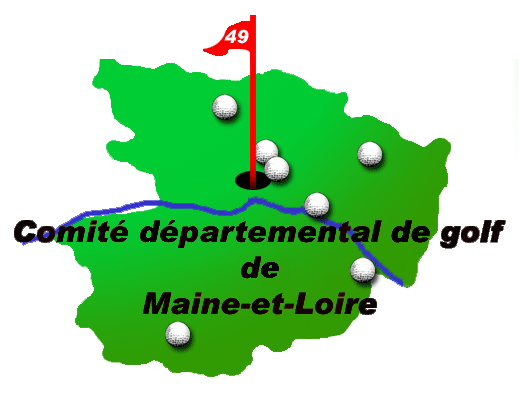 GOLF ENTREPRISE (ZONE EST - 49/53/72)
RÉUNION DE DÉBUT DE SAISON 
DU 10 FEVRIER 2023
ORDRE DU JOUR

Saison 2022 :
Rapport et résultats sportifs
Bilan financier
 
Saison 2023 :
-  Cotisation CD et adhésions, 
-  Budget 2023
-  Présentation du calendrier
-  Présentation fiche d’inscription à une épreuve

Saison 2024 :
- Cotisations
- Changements prévus au niveau de la ligue et des CD pour le golf entreprise

Autres sujets et questions diverses	

Rappel présentation du CD 49 

Rappel présentation de la commission golf entreprise
SAISON 2022

RAPPORT ET RÉSULTATS SPORTIFS


Championnat départemental :

26 équipes inscrites pour 16 associations représentées (idem qu’en 2021).
336 participants en 2022 vs 281 participants en 2021 soit + 19,6% ;
Les 5 manches se sont déroulées à : Le Mans 24h, Le Mans-Sargé, Cholet, St Sylvain et Angers ; 
1er en BRUT : AS CE MMA-1 devant le GECA et l’ESCAAM
1er en NET : AS CE MMA-3 devant l’USAC et AS CE MMA-2

Promotion :

Lancement de cette nouvelle épreuve permettant de regrouper les différentes équipes d’une même asso. Possibilité de jouer en formule sportive « stabelford » comptant pour l’index individuel ou en mode loisir, généralement en double.
2 journées se sont déroulées, la première à Baugé (40 participants) et la deuxième à Champigné (24 participants) ; ainsi que la possibilité de jouer celles du CD44 à Savenay et à la Bretesche.
Cette nouvelle expérience sera renouvelée en 2023.
SAISON 2022

RAPPORT ET RÉSULTATS SPORTIFS (suite)



Coupe départementale :
Elle s’est déroulée le 17 septembre dernier à Baugé ;
58 participants (vs 40 participants en 2021 à Cholet) ;
Victoire du CSAD (Représenté par Isabelle et Jean-Louis REVEILLON)

Coupe interdépartementale (rencontre contre le CD 44/85) :
3 ème confrontation qui s’est déroulée le 21 mai à Cholet (49), mais organisée par le CD44 !
15 équipes ont représenté le CD 49/53/72 (zone EST) – 40 participants au total, car très peu de représentants du CD44 !
Victoire du CD 49/53/72
Saison 2023

Cotisation CD et engagements / budget : 
	Montant de la cotisation 27€ par équipe (dont 25€ pour l’adhésion au comité départemental) ;
	27 équipes inscrites (vs 26 en 2022) pour 16 associations représentées (idem 2022) ;
Saison 2023
SAISON 2023
Présentation du calendrier

	le 11 mars au MANS 24H (1ère manche championnat CD49)
	le 25 mars à NANTES-VIGNEUX (Manche EVOLUTION avec le CD44)
	le 1er avril à SABLÉ (1ère manche de PROMOTION – CD49)
	le 13 mai à LE MANS SARGÉ Coupe départementale (zone EST 49/53/72)
	le 27 mai à CARQUEFOU (Manche EVOLUTION avec le CD44)
	le 3 juin à SAUMUR (2ème manche championnat CD49)
	le 10 juin à BAUGÉ (2ème manche de PROMOTION – CD49)

	le 26 août à LA BRETESCHE (Manche EVOLUTION avec le CD44)
	le 2 septembre à LAVAL (3ème manche championnat CD49)
	le 16 septembre à ANGERS Coupe interdépartementale (rencontre contre le CD 44/85)	
	le 30 septembre à SABLÉ (4ème manche championnat CD49)
	le 14 octobre à ANJOU-GOLF (5ème manche championnat CD49)
SAISON 2023

SUJETS DIVERS :

TARIFS DU GREEN FEE 18T MANCHES DE CHAMPIONNAT et de la PROMOTION :
	- 31,50 € à SAUMUR (2 X 9 trous)
	- 35,00 € à ANJOU golf (Champigné) et SABLÉ
	- 37,00 € à LAVAL et BAUGÉ
	- 38,00 € à LE MANS 24H

TARIFS DU GREEN FEE 9 TROUS (36+) :
	- 20,00 € (excepté à LE MANS 24H - 23,00 €)

TARIFS DU GREEN FEE 18T MANCHES EVOLUTION (organisées par le CD44) :
	- 40,00 € à NANTES-VIGNEUX / CARQUEFOU / LA BRETESCHE

COUPE DEPARTEMENTALE à LE MANS-SARGÉ le 13/05 (Green-fee + repas 23€) : 57,00€

COUPE INTERDEPARTEMENTALE à ANGERS le 16/09 (Green-fee + repas 25€) : 59,00€

RAPPEL pour toutes les compétitions : 
Licence FFG et certificat médical (jusqu’au 31/03) obligatoires
Et respect des règles sanitaires en vigueur
SAISON 2024

Changements prévus au niveau de la ligue et des CD :
Arrêt du championnat pour la 5ème division de ligue, suite aux poules incomplètes en 2022 et 2023 ;

Projet à construire avec le CD44 :
Création de la 1ère division de CD, gérée communément ou non par les 2 CD ;
Maintien de la formule Match-Play et d’un double sur les 9 premiers trous ;
Composer idéalement des poules complètes ;
Division évolutive chaque année sur 2/3/4 poules en fonction du nombre d’équipes inscrites ;
Volonté de concentrer les manches sur une zone géographique plus centralisée ;
Rédaction du cahier des charges pour 2024 en cours, avant approbation de la ligue.

Sondages

Questions diverses ?
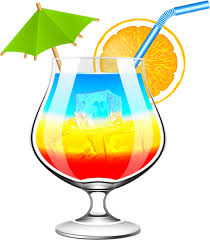 Rappel présentation du CD 49
(suite à AG élective du 13 novembre 2020)

Bureau :
	Présidente : Isabelle MARTY
	Vice-président : Rodolphe LAMI
	Trésorier : Blaise LOCHARD
	Secrétaire : Marcelle DENY

Membres :
	Guillaume LE SOLLIEC (PRO)
	Cécile AINAULT
	Patrice BOURGAULT 
	Hubert DENY  
	Brigitte FOURRIER 
	Laurent FRANCOIS 
	Thanouxay KHAMDARANIKORN 
	Jacques MARTY 
	Christian SIMONET
Rappel présentation et coordonnées 
commission golf entreprise – CD 49

Laurent FRANCOIS (tél. 07-82-50-90-90) en charge :

Des relations avec le CD49 et la ligue ;
Des relations avec les golfs et les associations ;
D’organiser les compétitions ;
Commission finances ;
Sujets divers.

Rodolphe LAMI (tél. 06-95-31-02-04) en charge :

Des relations avec le CD49 et la ligue ;
D’organiser les départs ;
De proclamer et diffuser les résultats ;
Commission informatique / site WEB ;
Sujets divers.

cd49ge@gmail.com